Swimlane Agile Workflow Diagram Example and Template
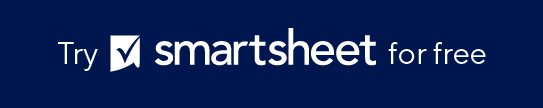 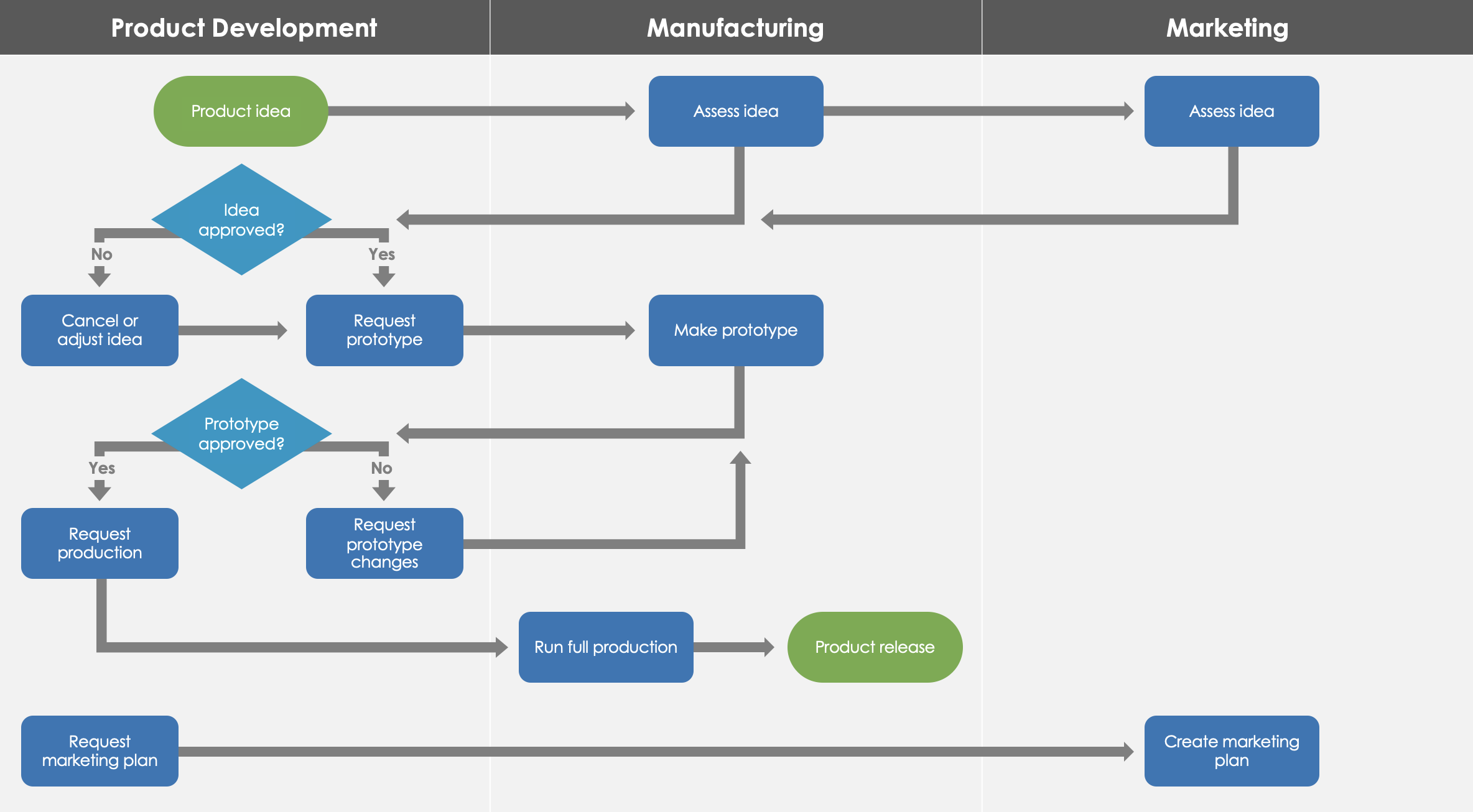 Product idea
Assess idea
Assess idea
Idea approved?
No
Yes
Cancel or adjust idea
Request prototype
Make prototype
Prototype approved?
Yes
No
Request production
Request prototype changes
Run full production
Product release
Request marketing plan
Create marketing plan
Sample text
Sample text
Sample text
Sample text
No
Yes
Sample text
Sample text
Sample text
Sample text
Yes
No
Sample text
Sample text
Sample text
Sample text
Sample text
Sample text